Notas del Presentador
Ponga la presentación de las diapositivas en “Modo Presentación” 
Presentación de las diapositivas > Desde el principio
Navegue usando los “áreas (imágenes) resaltadas” con hipervínculos y los botones morados
Desaplace el cursor y haga clic en un “área resaltada” para avanzar a la diapositiva de ese problema
En cada diapositiva que muestra el problema
Haga clic nuevamente para mostrar el cuadro de texto
Haga clic en el botón “Siguiente” para volver a la diapositiva de la imagen principal
Haga clic en el botón “Finalizar” para avanzar a la diapositiva de reflexión
Por favor, no realice ninguna edición en esta presentación
Table Talk with MDH Project Firstline
Recursos interactivos
¿Qué está mal con esta imagen?Estación de enfermería
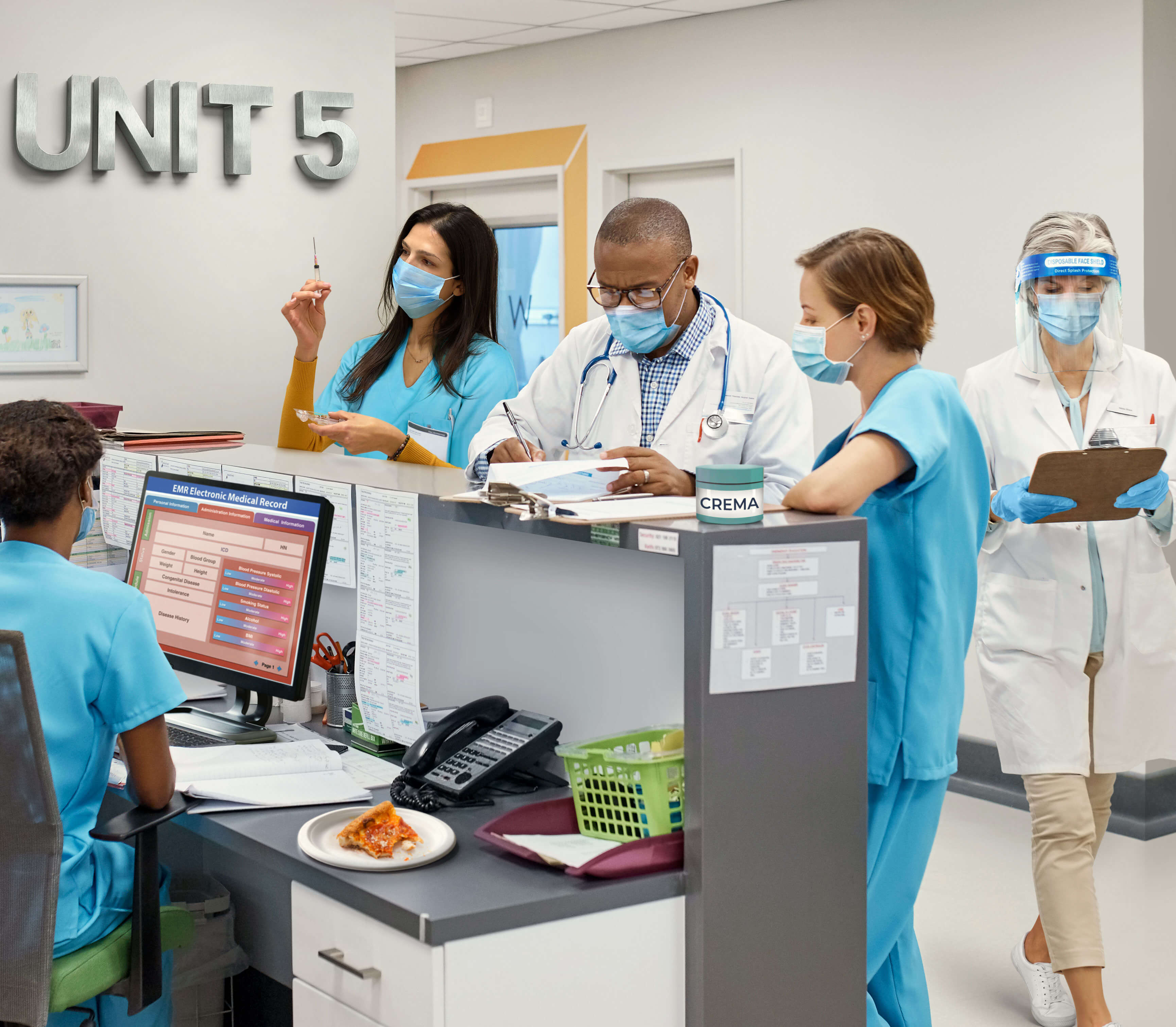 ¿Qué está malen esta foto?
Los trabajadores de la salud deben estar especialmente conscientes de dónde se encuentran los microbios y cómo pueden propagarse a las superficies y a las personas.
Podemos ayudar a detener las infecciones cuando reconocemos el riesgo de propagación de los microbios.
En esta imagen de una estación de enfermeras, seleccione cuatro problemas que deben solucionarse para reducir la propagación de microbios.
Finalizar
Utilizar un recipiente de crema compartido
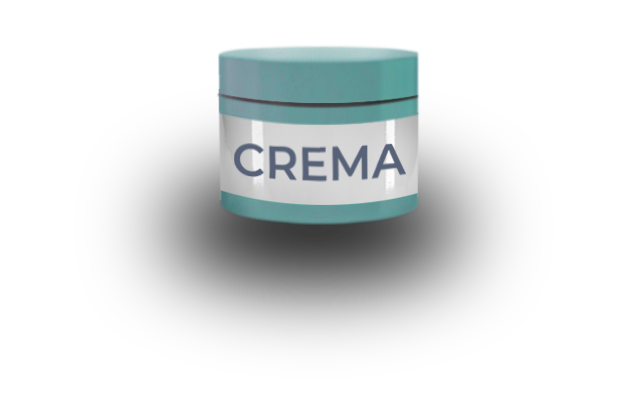 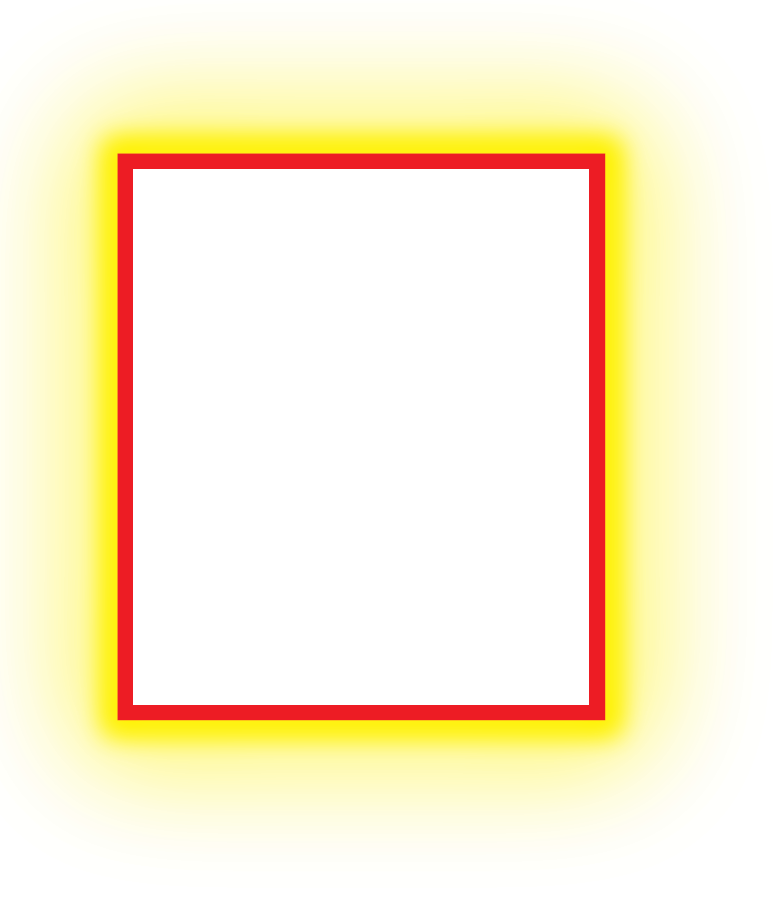 Siguiente
Los recipientes de crema pueden recoger las bacterias de las manos. Esas bacterias pueden crecer y multiplicarse en la crema húmeda y propagarse a las manos de otras personas cada vez que se utiliza la crema.
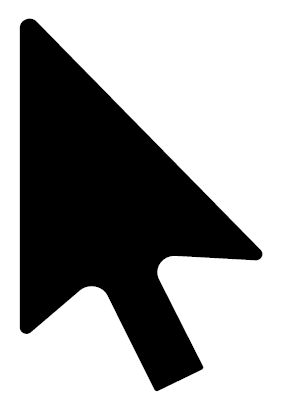 Tener comida en la estación de enfermeras
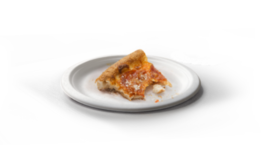 Siguiente
La comida en la estación de enfermeras puede llenarse de sangre o fluidos corporales. Además, los alimentos derramados sobre superficies secas pueden convertirse en un lugar de crecimiento de microbios.
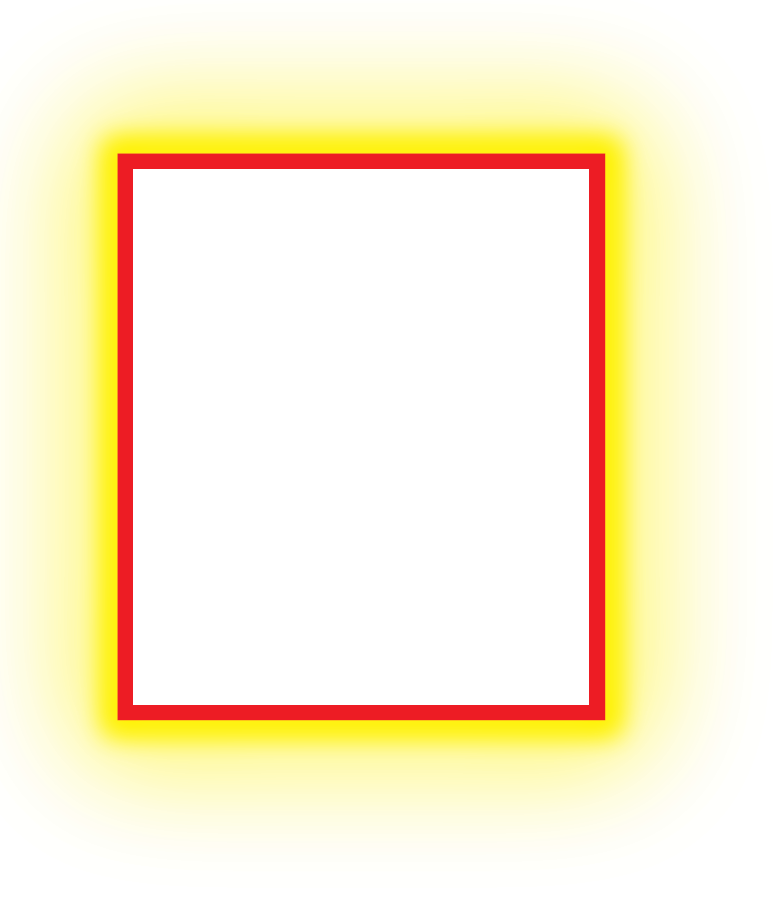 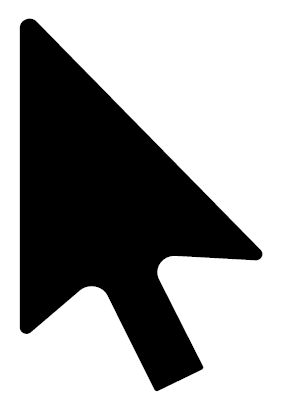 Uso de guantes entre pacientes o tareas
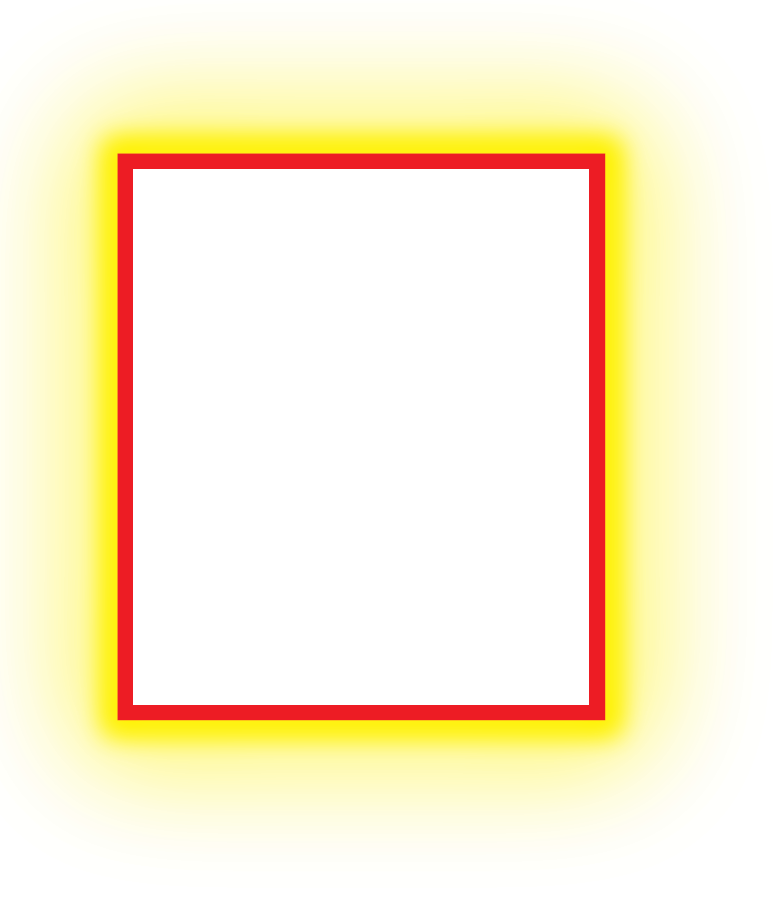 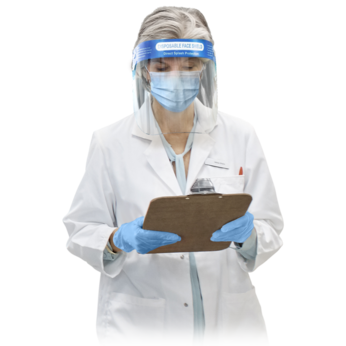 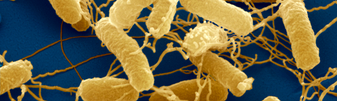 Siguiente
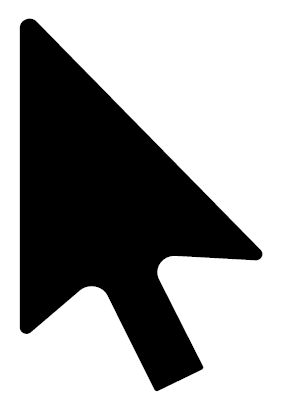 Los guantes pueden transmitir microbios a las personas y a las cosas, al igual que las manos sucias. El mismo par de guantes no debe usarse para más de un paciente o tarea, y deben quitarse y tirarse después de su uso.
Trabajador de la salud utilizando una jeringa
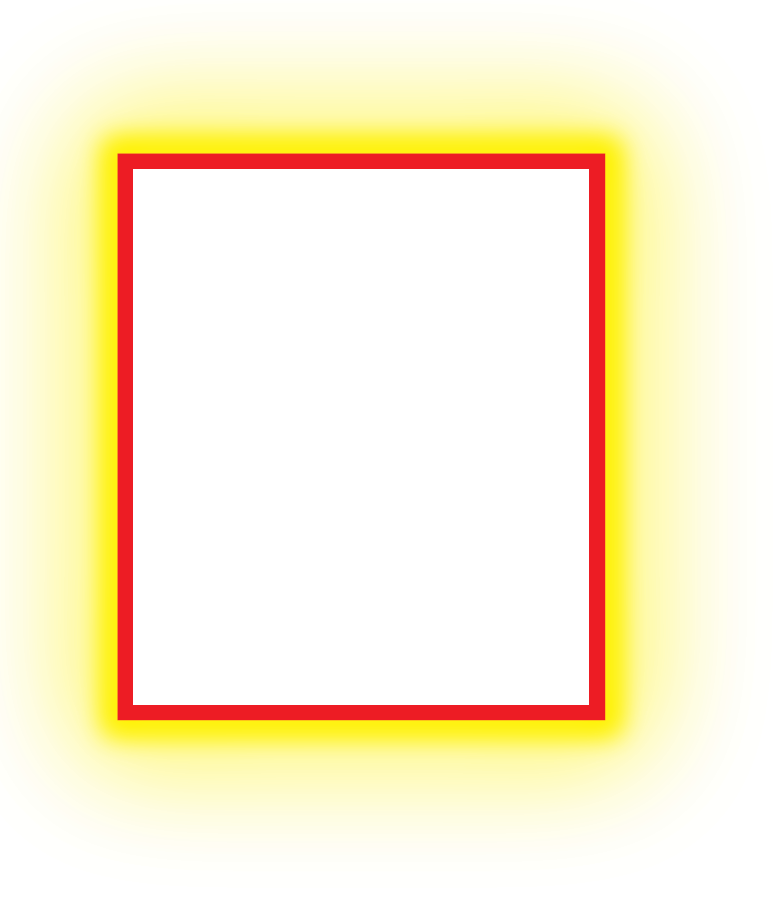 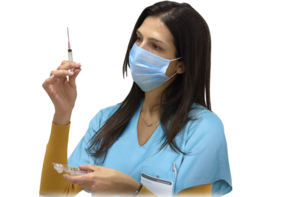 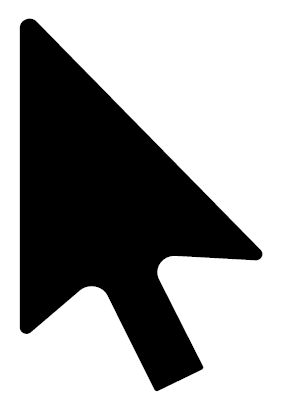 Siguiente
Para reducir el riesgo de propagación de microbios, algunas tareas no deben realizarse en espacios públicos, como pasillos y estaciones de enfermeras. Los medicamentos y las vacunas deben prepararse en espacios limpios y designados, no en la estación de enfermeras.
Reflexión
¡Bien hecho! Gracias por explorar este entorno de la atención médica e identificar los problemas de control de infecciones.
Se ha encontrado con ellos en su lugar de trabajo?
Si es así, ¿por qué cree que son tan comunes? ¿Qué podemos hacer para detenerlos?
Recursos
MDH Project Firstline wwww.health.mn.gov/projectfirstline
CDC PFL Interactive Resources
CDC Interactive Resources: What’s Wrong with This Picture? Nurses Station
CDC Project Firstline (cdc.gov) | Facebook | Twitter 
Subscribe to CDC Project Firstline e-mails
Subscribe to MDH Project Firstline Mailing List
Minnesota Department of Health (@mnhealth)| Facebook
Minnesota Department of Health (@mnhealth)| Twitter
Minnesota Department of Health (@mnhealth) | LinkedIn
Minnesota Department of Health (@mnhealth)| Instagram
Preguntas